CIENCIAS
PISA 2022
¿Qué se evalúa? Competencias
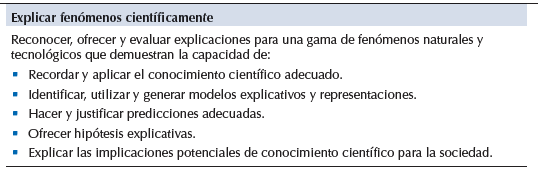 40-50%
¿Qué se evalúa? Competencias
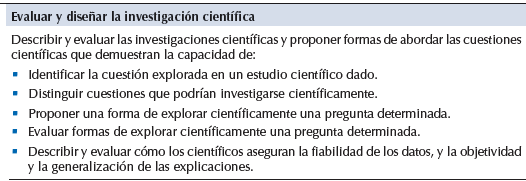 20-30%
¿Qué se evalúa? Competencias
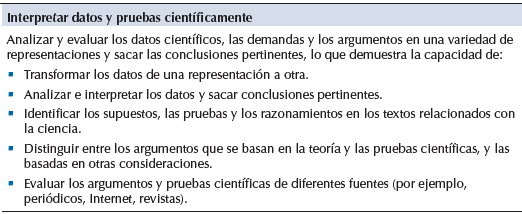 30-40%
¿Qué se evalúa? Conocimiento
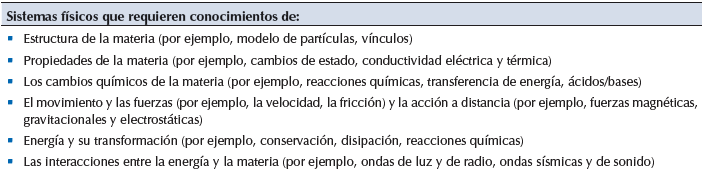 36%
Contenidos
54-66%
¿Qué se evalúa? Conocimiento
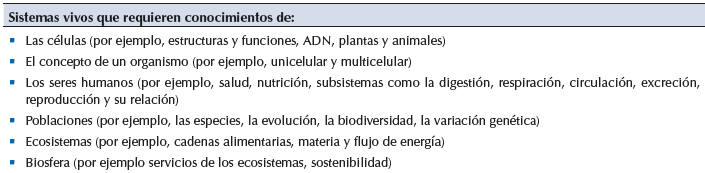 36%
Contenidos
54-66%
¿Qué se evalúa? Conocimiento
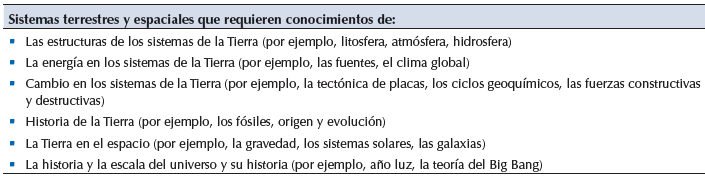 28%
Contenidos
54-66%
¿Qué se evalúa? Conocimiento
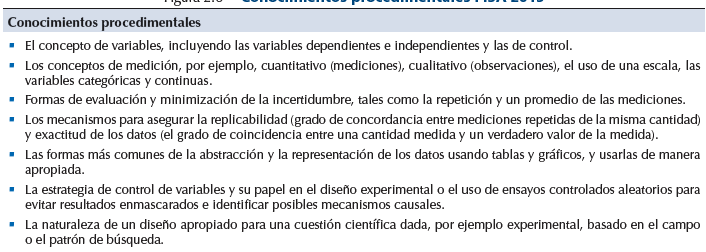 Procedimientos
19-31%
¿Qué se evalúa? Conocimiento
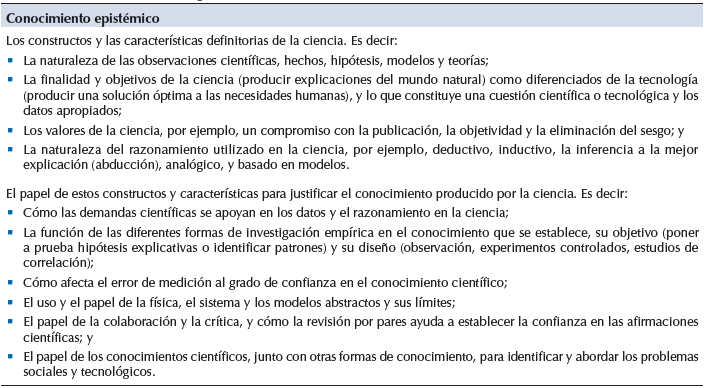 Conocimiento epistémico
10-22%
¿Qué se evalúa?
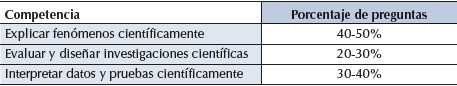 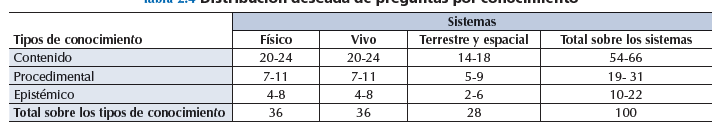 ¿Qué se evalúa?  Contextos
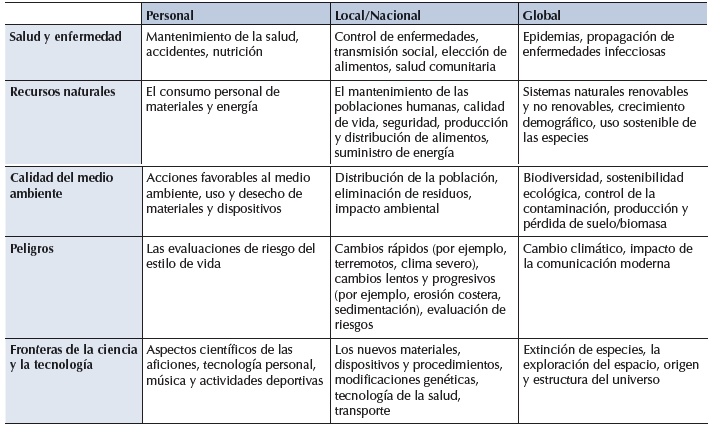 Ejemplo de cuestiones científicas y tecnológicas
Según los contextos.
¿Qué mide?
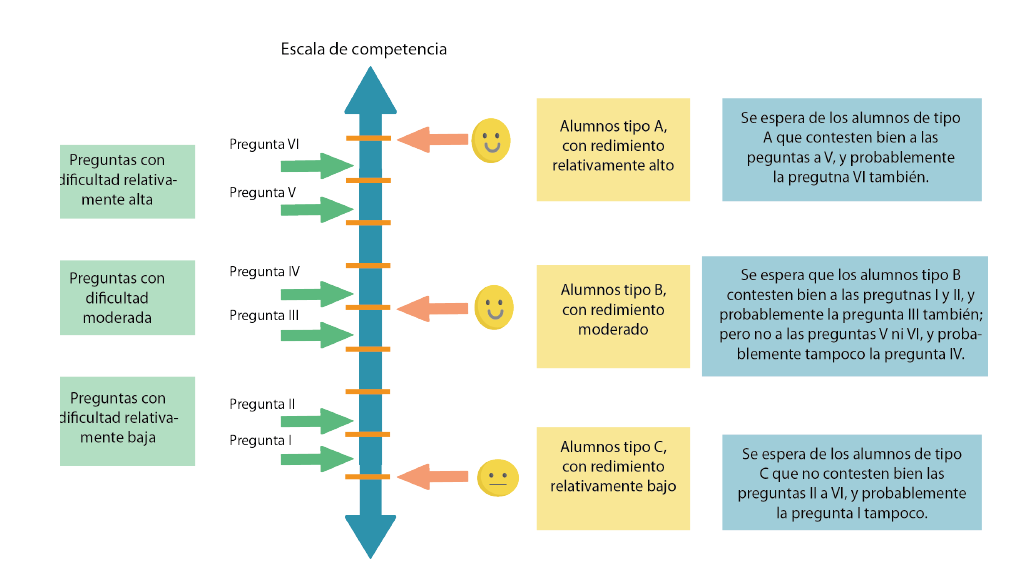 ¿Qué mide?